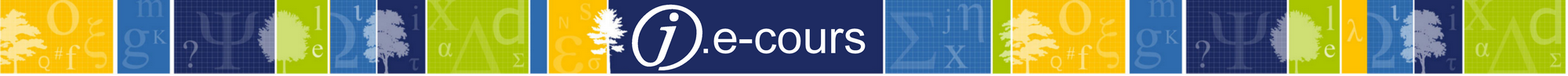 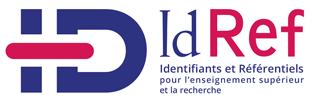 Echanges autour des consignes de signalement des thèses perdues ou incommunicables
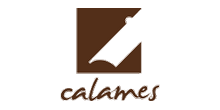 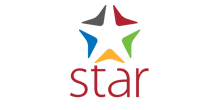 Description
Rappel et échanges autour des consignes relatives au signalement, dans le Sudoc, des thèses perdues ou incommunicables.
Public
Personnels chargés du signalement des thèses dans le Sudoc.
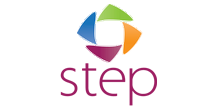 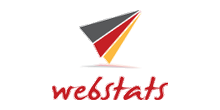 Intervenants
Maïté Roux, responsable du Service des Thèses
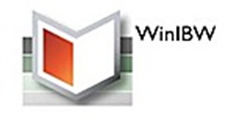 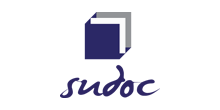 La formation débutera à 11h, merci de votre patience…Attention : La session sera enregistrée afin d'être diffusée sur notre plateforme d'autoformation http://moodle.abes.fr.En rejoignant cette session, vous consentez à ces enregistrements.
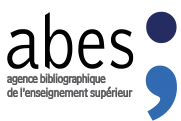 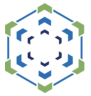 plan
L’archivage et le signalement des thèses de doctorat : une obligation réglementaire
Cas de figure 1 : la thèse perdue est signalée dans le Sudoc
Cas de figure 2 : la thèse perdue n’a jamais été signalée dans le Sudoc
Quelques conseils pratiques
L’archivage et le signalement des thèses de doctorat : une obligation réglementaire
Le statut de la thèse
Une thèse est :
une œuvre de l’esprit (articles L112-1 et L112-2 du Code de la propriété intellectuelle)
un document administratif (article L300-2 du Code des relations entre le public et l’administration)
une archive publique (articles L211-1 et L211-4 du Code du patrimoine )

Elle prouve qu’une personne possède un doctorat.
Ce qui est obligatoire (1)
Une thèse de doctorat doit obligatoirement :
être archivée en bibliothèque
être signalée dans le Sudoc public.
être communiquée au public (sauf confidentialité).
Ce qui est obligatoire (2)
Une thèse (version originelle) = une archive pérenne en bibliothèque + une notice bibliographique dans le Sudoc
=> Obligation réglementaire
Une thèse (version originelle) = un exemplaire sous la notice bibliographique
=> sans exemplaire, la thèse originelle n’apparaît pas dans le Sudoc public et la famille, formée par la thèse originelle et ses reproductions, n’apparaît pas dans theses.fr
La perte ou la destruction d’une thèse est grave et doit rester exceptionnelle
Que doit faire l’établissement de soutenance en cas de perte ou destruction d’une thèse ?
Récupérer, si possible, un exemplaire de la thèse originelle (auprès d’un autre établissement, du docteur, du directeur de thèse)
OU proposer aux lecteurs une reproduction conforme (contenu strictement identique)
NE PAS SUPPRIMER la notice bibliographique de la version originelle dans WinIBW
NE PAS SUPPRIMER le dernier exemplaire de la version originelle
Cas de figure 1 : la thèse perdue est signalée dans le Sudoc
Procédure à suivre (1)
Acquérir une reproduction conforme

Signaler et exemplariser la reproduction dans WinIBW : partir de la notice originelle et utiliser les scripts pour créer la notice de reproduction

Faire les liens (456/455) entre la notice de la thèse originelle et la notice de reproduction
Procédure à suivre (2)
Conserver le dernier exemplaire de la notice de version originelle OU recréer un exemplaire si le dernier exemplaire a été supprimé

Ajouter une note d’exemplaire E316 à l’exemplaire de la notice originelle
Procédure à suivre (3)
Structuration de la note d’exemplaire E316 :

$a : signaler l'absence ou l'incommunicabilité de l'exemplaire, la cause, ainsi que la date du sinistre qui a causé l'indisponibilité ou la date à laquelle la perte de l'exemplaire a été constatée

$u et $2 : renvoyer vers les reproductions conformes qui remplacent la thèse originelle
Contenu de la note d’exemplaire
En cas de sinistre  
$aExemplaire manquant/incommunicable [choisir l'une des deux mentions] depuis AAAA, pour cause de ….$ulien vers la notice Sudoc de la reproduction conforme$2Consulter la reproduction conforme

Exemple : 
E316 ##$aExemplaire incommunicable depuis 2015, pour cause d'inondation.$uhttp://www.sudoc.fr/10720858X$2Consulter la reproduction conforme
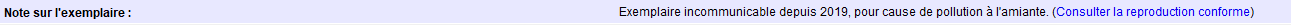 Contenu de la note d’exemplaire
En cas de perte
$aExemplaire manquant [constaté en AAAA].$ulien vers la notice Sudoc de la reproduction conforme$2Consulter la reproduction conforme.

Exemple :
E316 ##$aExemplaire manquant [constaté en 2014].$uhttp://www.sudoc.fr/PPN$2Consulter la reproduction conforme
Cas de figure 2 : la thèse perdue n’a jamais été signalée dans le Sudoc
Le dernier exemplaire est incommunicable, mais n’est pas détruit ou perdu
Signaler la version originelle à partir de l’exemplaire restant
Acquérir une reproduction au contenu conforme
Signaler et exemplariser la reproduction dans WinIBW : partir de la notice originelle et utiliser les scripts pour créer la notice de reproduction
Faire les liens entre la notice de la thèse originelle et la notice de reproduction
Exemplariser la thèse originelle et ajouter une note en E316
Contenu de la note d’exemplaire
En cas de sinistre
$aExemplaire manquant/incommunicable [choisir l'une des deux mentions] depuis AAAA, pour cause de …. $ulien vers la notice Sudoc de la reproduction conforme$2 Consulter la reproduction conforme.
 
En cas de perte 
$aExemplaire manquant [constaté en AAAA]. $ulien vers la notice Sudoc de la reproduction conforme$2 Consulter la reproduction conforme.
L’établissement ne conserve plus aucun exemplaire
L’existence de la thèse est attestée :
par l’existence d’une reproduction signalée dans le Sudoc 
par sa mention dans une base tierce (ANRT, « Thèses à la carte »)
par son signalement par un tiers : auteur, directeur de thèse, membre du jury, bibliographie, etc.
[Speaker Notes: A noter : les microfiches vont faire l’objet d’un signalement en masse dans le Sudoc, par l’Abes.]
Procédure à suivre
Acquérir une reproduction conforme
Créer une notice pour la thèse originelle, à partir de la reproduction
Signaler et exemplariser la reproduction dans WinIBW : partir de la notice originelle et utiliser les scripts pour créer la notice de reproduction
Faire les liens (456/455) entre la notice de la thèse originelle et la notice de reproduction
Exemplariser la thèse originelle et ajouter une note en E316
[Speaker Notes: L’existence de la thèse est attestée par l’existence d’une reproduction, ou par sa mention dans une base tierce, ou par son signalement par un tiers (auteur, directeur de thèse, membre du jury), etc.]
Contenu de la note d’exemplaire
En cas de sinistre
$aExemplaire manquant/incommunicable [choisir l'une des deux mentions] depuis AAAA, pour cause de ….$ulien vers la notice Sudoc de la reproduction conforme$2Consulter la reproduction conforme. 

En cas de perte
$aExemplaire manquant [constaté en AAAA].$ulien vers la notice Sudoc de la reproduction conforme$2Consulter la reproduction conforme.
Quelques Conseils pratiques
Où trouver une reproduction conforme ?
Microfiches de l’ANRT
« Thèses à la carte » de l’ANRT
Reproduction conforme conservée dans une BUFR ou un laboratoire
Reproduction conforme envoyée à un autre établissement
Reproduction conforme fournie par le directeur de thèse ou un membre du jury
Cas des reproductions présentes dans un autre établissement
Demander à l’établissement possesseur de faire don de la reproduction
OU demander à l’établissement possesseur une reproduction de ladite reproduction
OU suivre la procédure et faire le lien (dans la notice bibliographique et dans la note d’exemplaire) entre la notice originelle et la reproduction conservée dans un autre établissement
[Speaker Notes: Si la reproduction se trouve dans un autre établissement, je]
Il n’existe pas de reproduction
Signaler le problème à l’Abes
Suivre la procédure de signalement
Contenu de la E316
$aExemplaire manquant/incommunicable [choisir l'une des deux mentions] depuis AAAA, pour cause de ….   Pas de $u ni de $2

Exemple : E316 ##$aExemplaire incommunicable depuis 2015, pour cause d'inondation
[Speaker Notes: Si la reproduction se trouve dans un autre établissement, je]
Il ne faut pas que les thèses perdues apparaissent dans le SIGB de l’établissement
Signaler le problème à l’Abes : 
guichet ABESstp SudocPro > Domaine « Autres » > Objet de la demande  « Exemplarisation des thèses perdues »
Fournir un tableur qui comporte 3 colonnes : 
PPN de thèses perdues à exemplariser 
contenu de la E316$a 
contenu de la E316$u (URL pérenne de la notice de reproduction conforme)
Les notices seront exemplarisées avec un exemplaire ABES (RCR : 341725299, ABES-Réseau Sudoc)
[Speaker Notes: Si la reproduction se trouve dans un autre établissement, je]
Récapitulatif
Trouver une reproduction conforme, la signaler et l’exemplariser
Signaler la thèse originelle et conserver un exemplaire (exemplaire établissement ou exemplaire Abes)
Lier les deux notices
Ajouter une note d’exemplaire E316 à l’exemplaire de la notice originelle
Des questions ?